USA Learns Citizenship
2.4 Contact Information
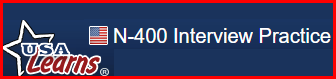 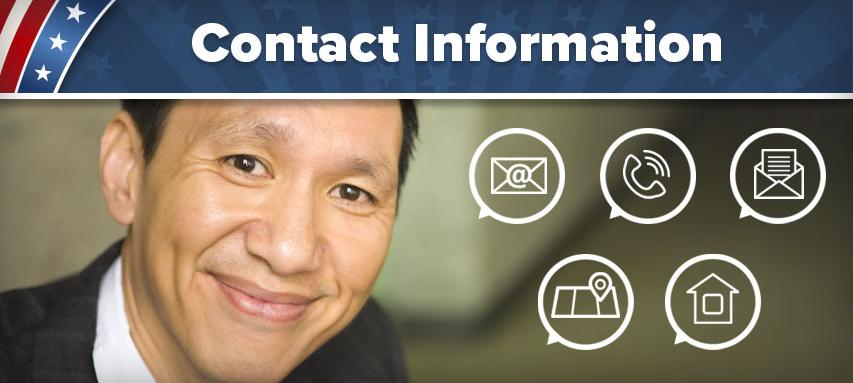 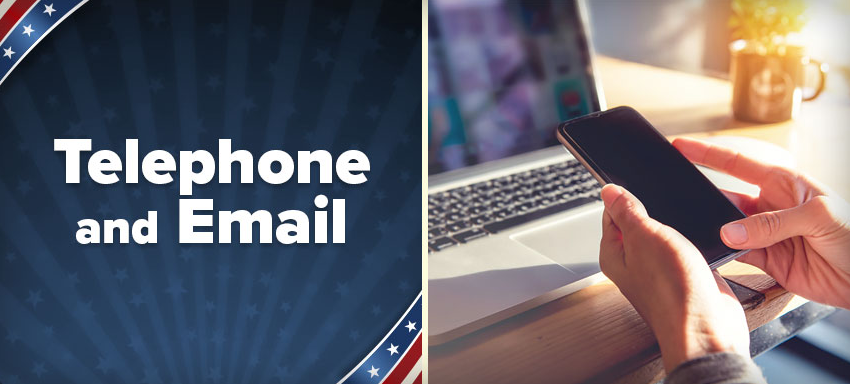 Telephone and Email
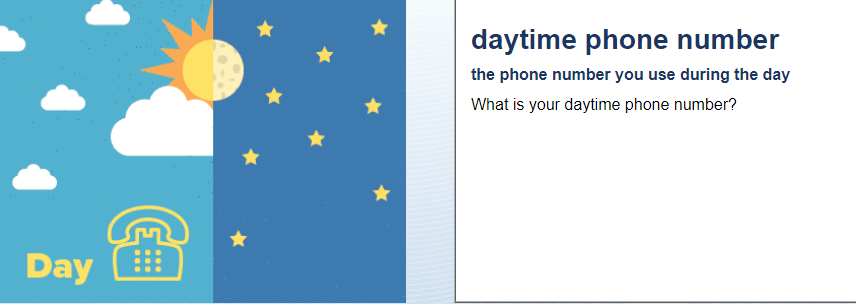 My number is …
Telephone and Email
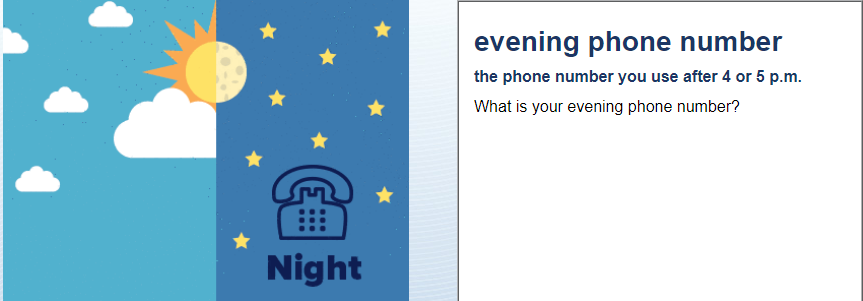 My number is …
OR: My evening number is the same as my daytime number.
Telephone and Email
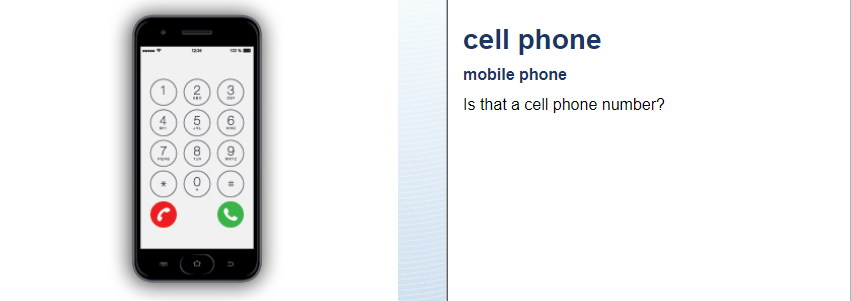 Yes, it is.

OR: No, my cell phone number is (xxx) xx xxxx
Telephone and Email
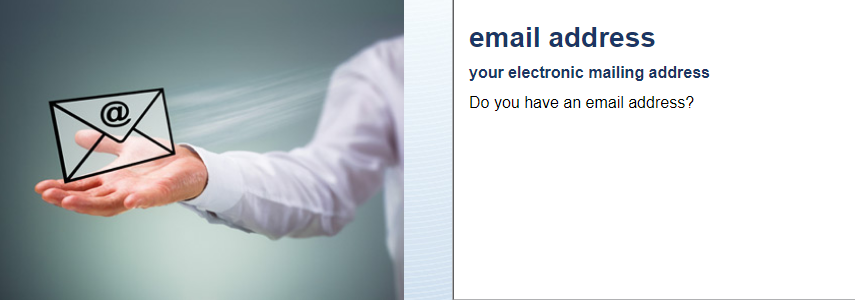 My email address is …
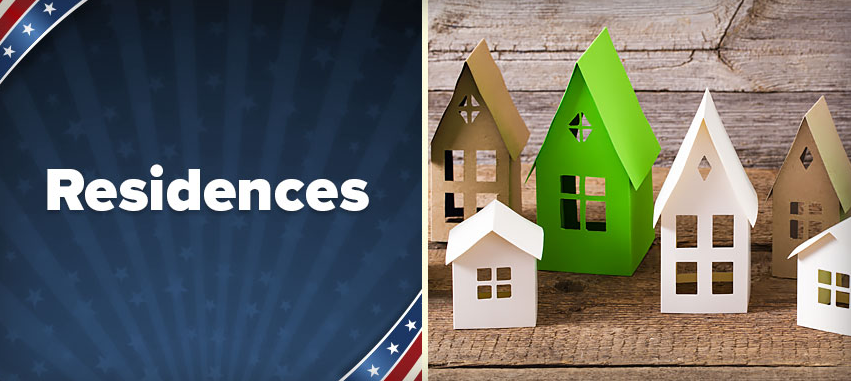 Residences
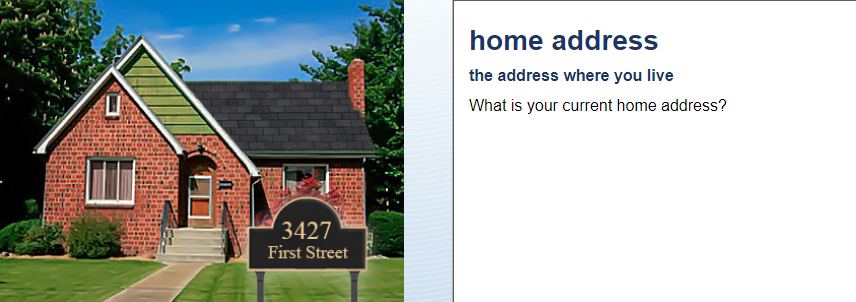 My current home address is …
Residences
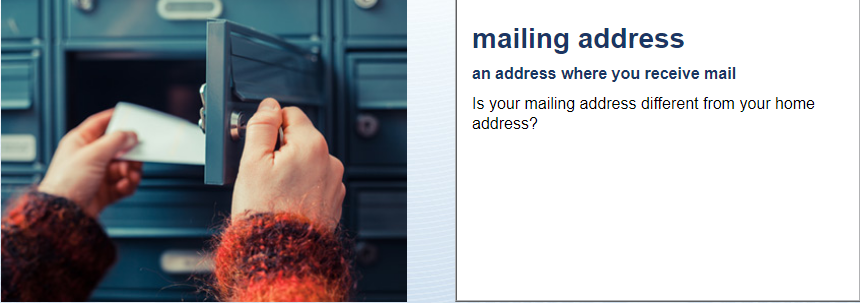 No.
 
OR: Yes, my mailing address is …….
Residences
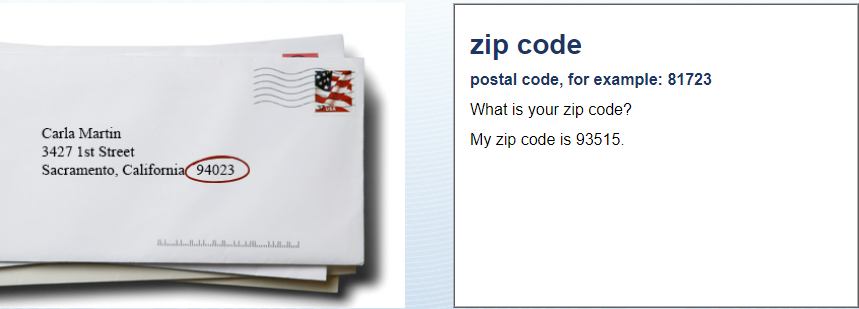 My zip code is …
Residences
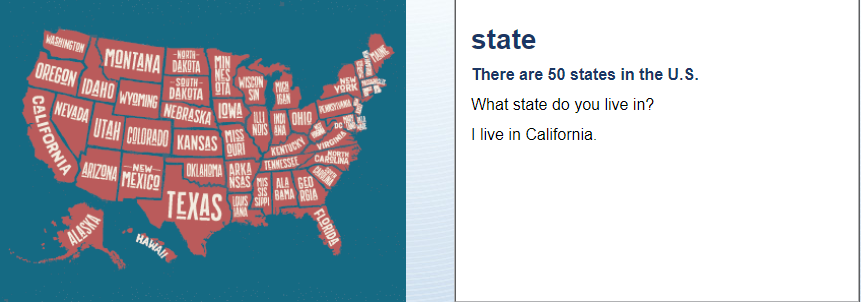 I live in California
Residences
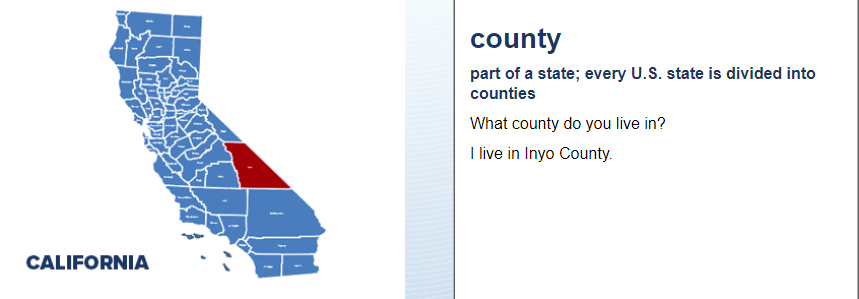 I live in Santa Clara county.
Residences
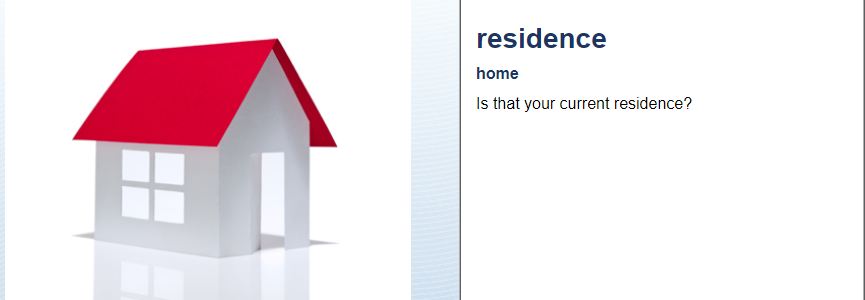 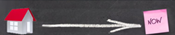 Yes, it is.
Residences
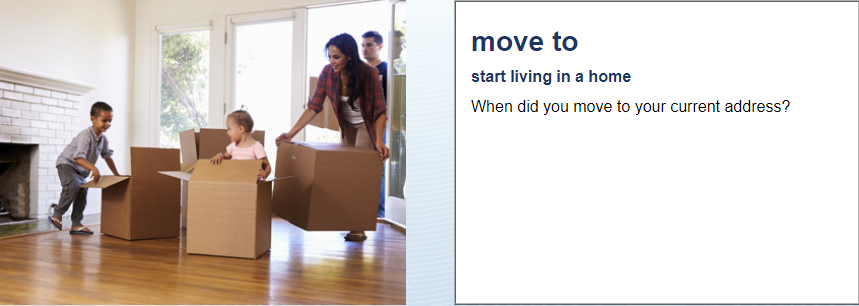 I moved there in …(month, day, year)
Residences
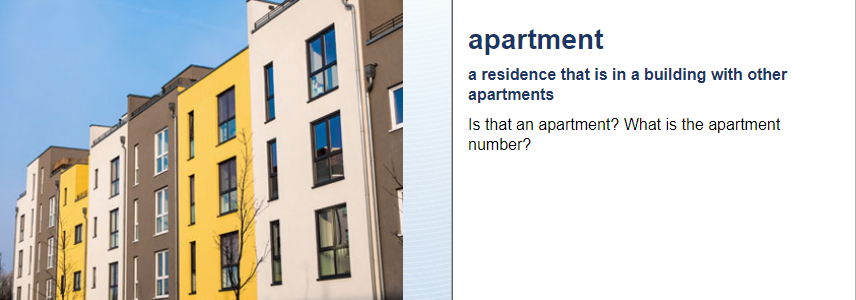 No, it is not an apartment. 
 
OR: Yes, it is apartment number …
Residences
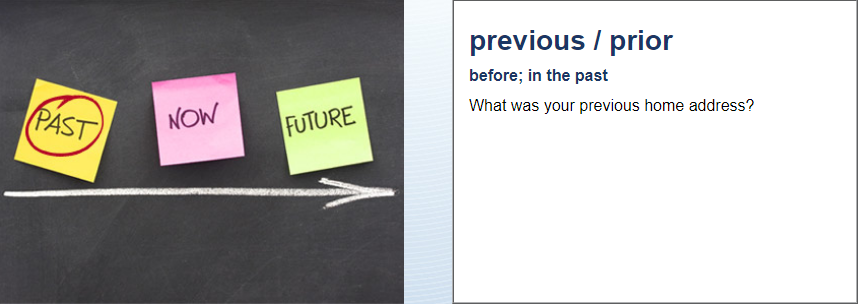 My previous  address was …